Operations at TRIUMF
How we do Business
Workshop On Accelerator Operations 2012
Eric Chapman 520MeV Operations TRIUMF
Site Information
Where are we?
Consortium of Canadian Universities
TRI University Meson Facility
Partners with MDS Nordion 
Located on UBC campus Vancouver, BC 
Total staff of ~400
Financing
National Research Council of Canada
5 year plans approved by federal government of Canada
Additional from grants and private revenue
Arial View of TRIUMF
Accelerators On Site
Cyclotron Operations
520MeV Cyclotron, 200-250uA in high current mode
300kV ion source
Soon to be added photo fission E-LINAC
ISAC Operations
ISAC I Drift tube LINAC, 1.5MeV/u
ISAC II Superconducting LINAC, 20MeV/u
8 cryo modules housing 40 SC RF cavities

TR-13 Cyclotron for PET, and 2 TR-30 Cyclotrons in Nordion
520 MeV Cyclotron
ISAC II Superconducting LINAC
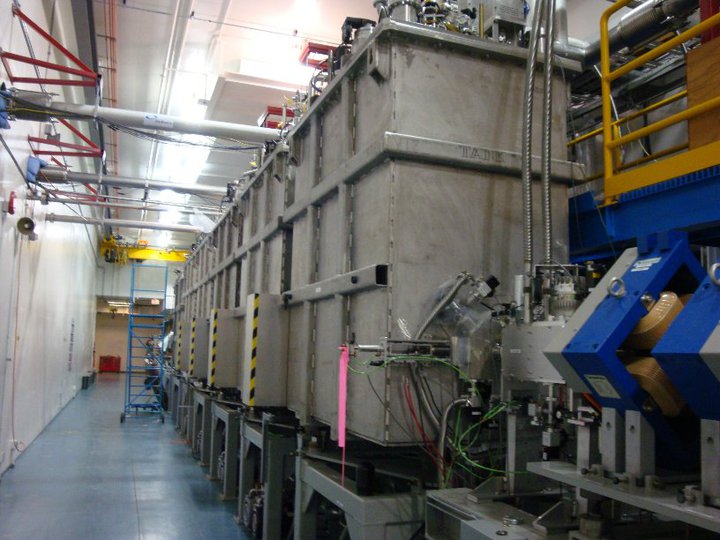 Beamlines
Cyclotron 
300kV injection line
BL1A, 483MeV, 200uA, Meson production
BL1B, 483MeV, NIF, ~400counts
BL2A, 480MeV, 100uA, ISAC spallation target(s)
BL2C4, 100MeV, 80uA, soon 110MeV, 100uA
BL2C1, 70MeV-116MeV, PIF, 10nA
BL4, soon to be ‘4N’, 480MeV, 100uA 
ISAC 
Secondary (R)IB beamlines to TUDA, DRAGON, 8Pi, EMMA &TITAN
ISAC II Superconducting LINAC, 20nA limit to EMMA and TITAN
Operations Staffing and Shifts
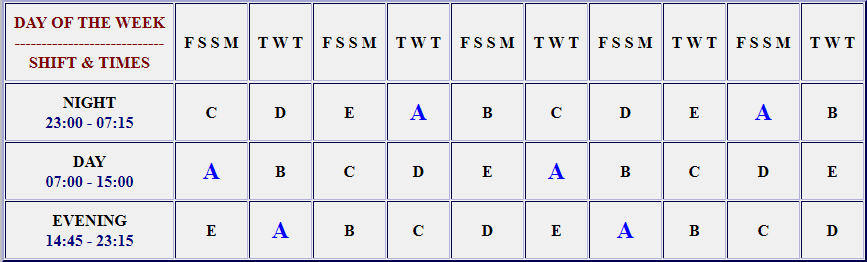 Cyclotron Operations
5 shifts of 3 operators per shift (min of 2)
One Supervisor per shift
3, 8 hour shifts per day starting 07:00 15:00 and 23:00
Main Control Room manned 24hrs, 365 days a year
Shuffle semi-annually
Weeks split into 4,3 with 35 day rotation
Operations Staffing and Shifts
ISAC Operations
5 shifts of 2 operators per shift (min of 1)
3, 8 hour shifts per day
Weeks split into 2,2,3, Starting on Monday
Off shift during Shutdown
10 week rotation
Supervises beam delivery in ISAC 
LINAC operations
RIB tuning
Main Control Room
OpenVMS 8.3-1H1, X Windows environment 
Proven reliable, fast and secure
Dedicated screens yield reproducible ergonomics
ISAC Control Room
More common EPICS interface
Linux based environment
Reliability
Cyclotron 2011 availability achieved 93.7%. Goal >90%
 ISAC Rare Isotope Beam delivery:
 2011 RIB hrs projected:~2550 (successful year)
 2010 RIB hrs: 1730
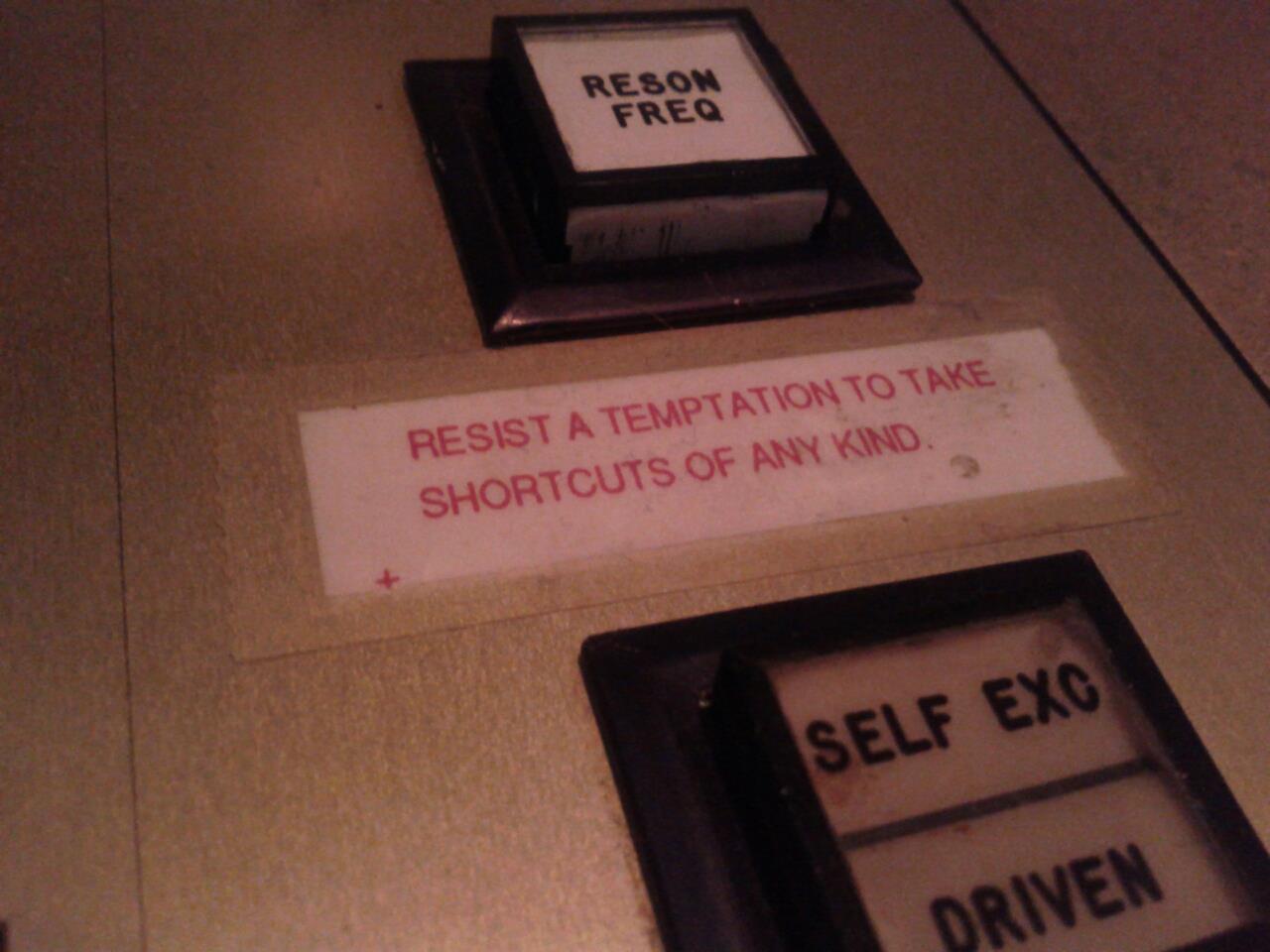